True Love Seminar
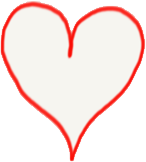 1
The Family Federation 



Families working together to realize a more peaceful world,
where all can live as

One Family Under God
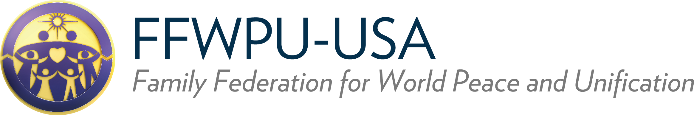 2
International and local group photos
3
Life’s most critical questions
     An Overview of the Divine Principle
2) The story behind the Family Federation   
     and the Blessing Movement     Rev and Mrs. Sun Myung Moon
4
An Overview of the Divine Principle
5
Happiness
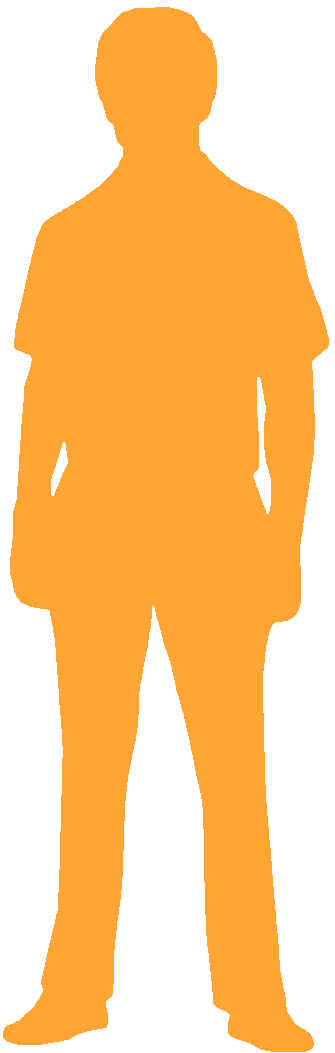 6
Happiness
The Ideal of    
     Creation
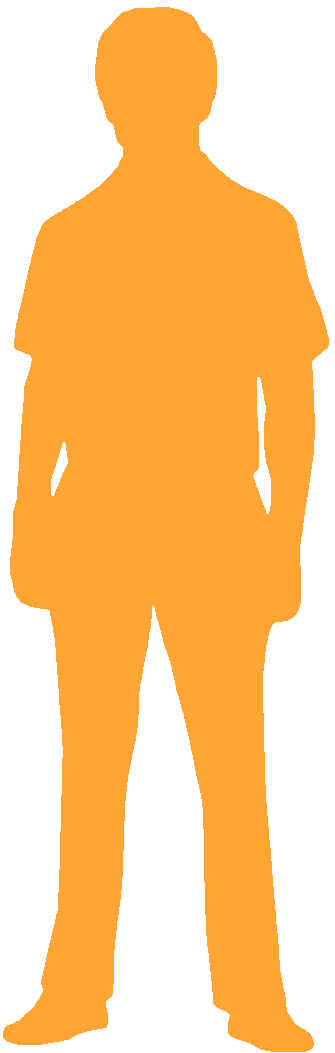 7
Happiness
The Ideal of    
     Creation
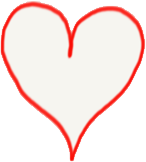 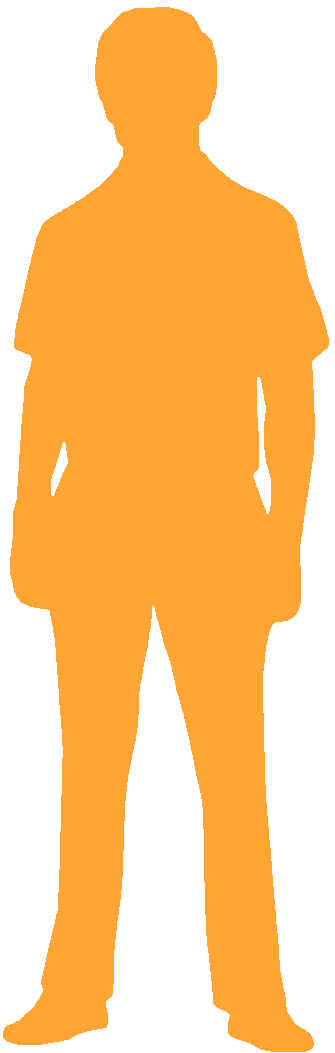 8
The Tragic Reality: Self-Centered Love
family crises, divorce, STDs, teen pregnancy
drug and alcohol abuse
crime, corruption
racism, violence, human trafficking
hunger, poverty, disease
environmental crises, pollution
exploitation, conflict, war
9
The Ideal of    
     Creation
Original Nature
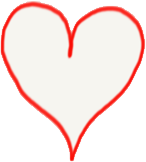 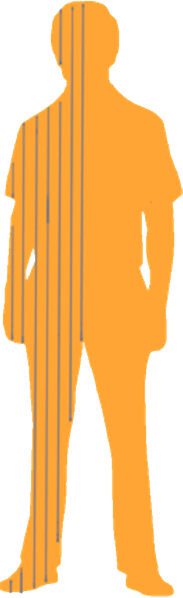 2) The Fall
Fallen Nature
Contradiction
10
The Ideal of    
     Creation
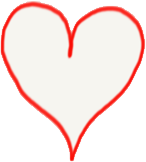 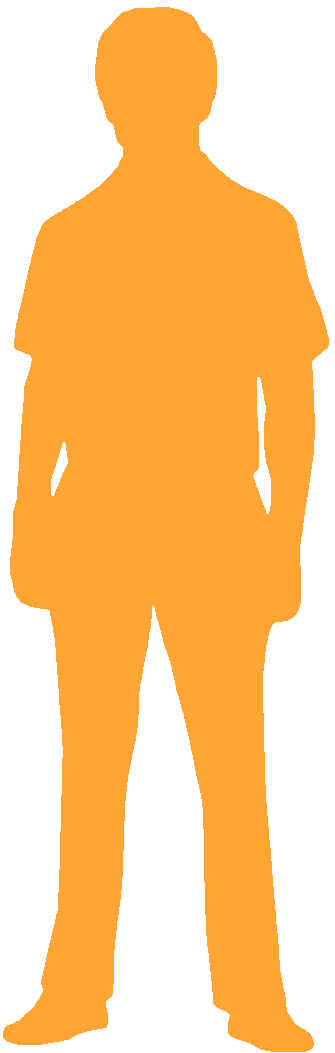 2) The Fall
3) Restoration
11
The Ideal of    
     Creation
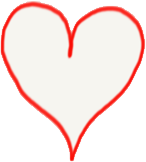 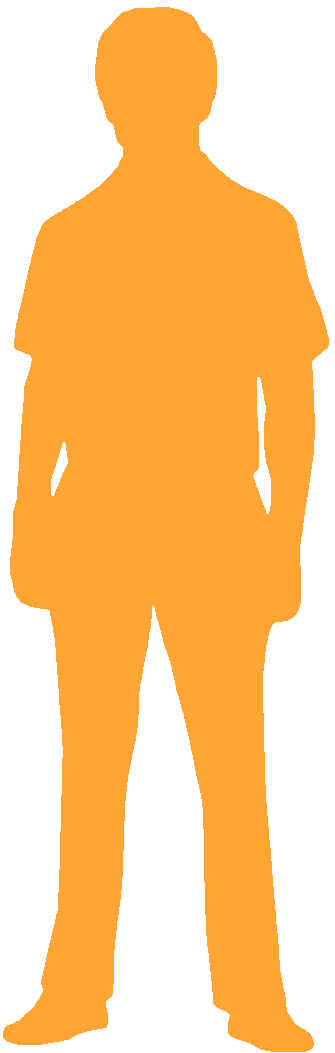 2) The Fall
3) Restoration
Ignorance
12
The Ideal of    
     Creation
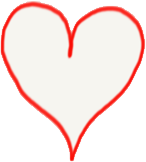 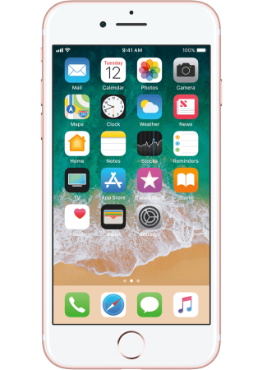 2) The Fall
3) Restoration
13
Divine Principle
The Ideal
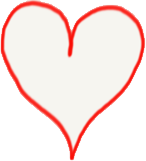 John 16:12 & 25
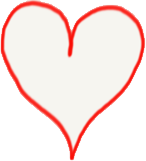 Jesus’ Words
God’s Law
God Spoke to
Ignorance
Abraham
Moses
Today
Jesus
14
Divine Principle
John 16:12 & 25
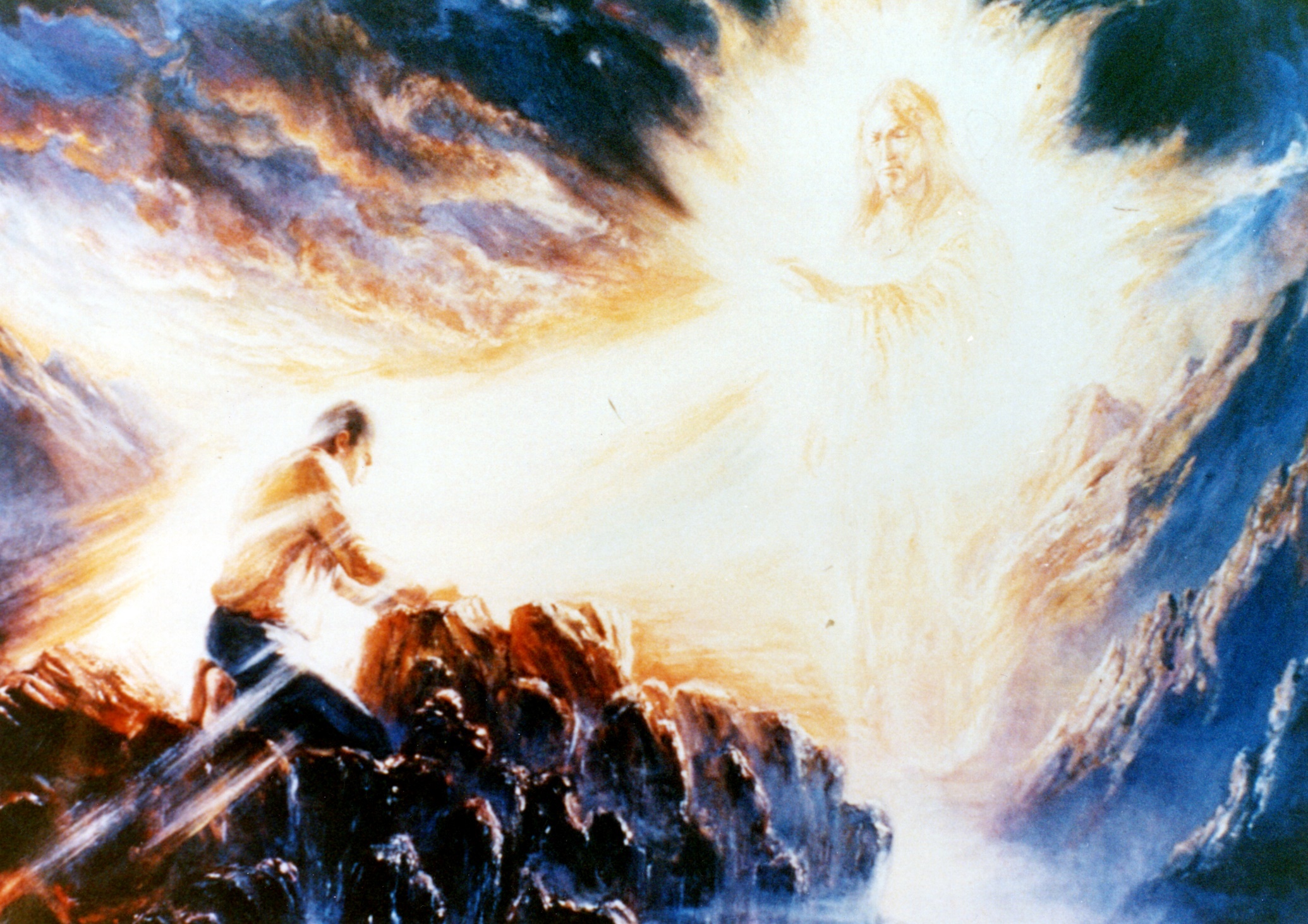 gospel
law
offering
Abraham
Moses
Today
Jesus
Ignorance
15
The Ideal of    
Creation
Restoration
The Heart of God
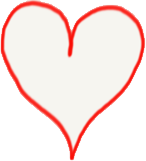 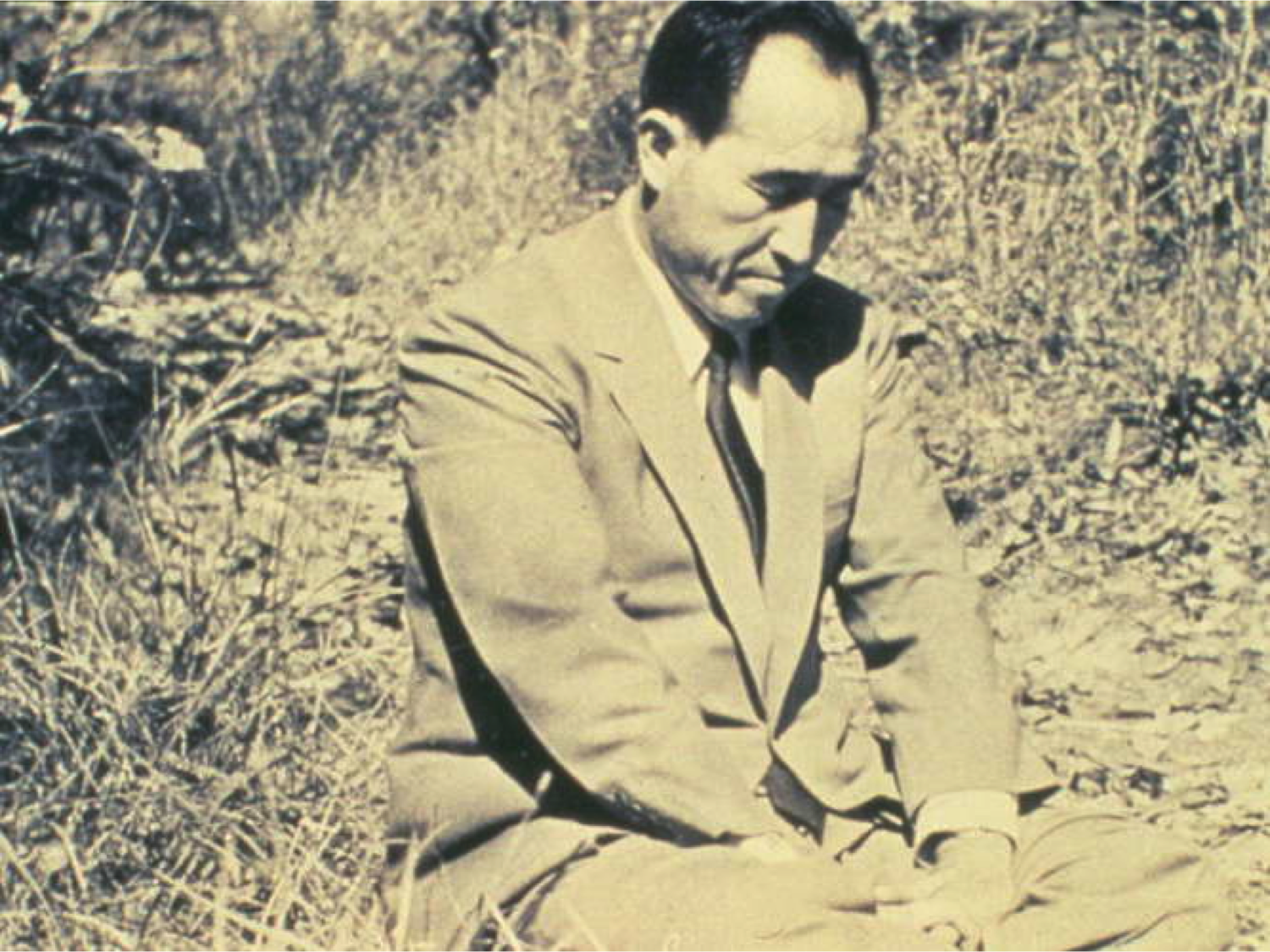 John 16:12 & 25
gospel
law
offering
The Fall
16
“You have to know the heart of God before creation, His heart during the process of creation, and His grieving heart after the Fall. You have to understand the sorrowful heart with which He has been leading human history toward restoration, and His heart of hope for a new world after restoration is completed.”
Rev S M Moon, Cheon Seong Gyeong, p. 53
17
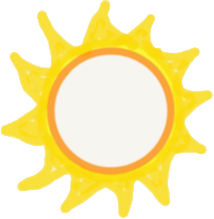 The Heart of God
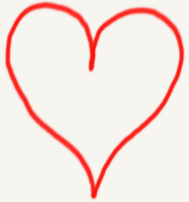 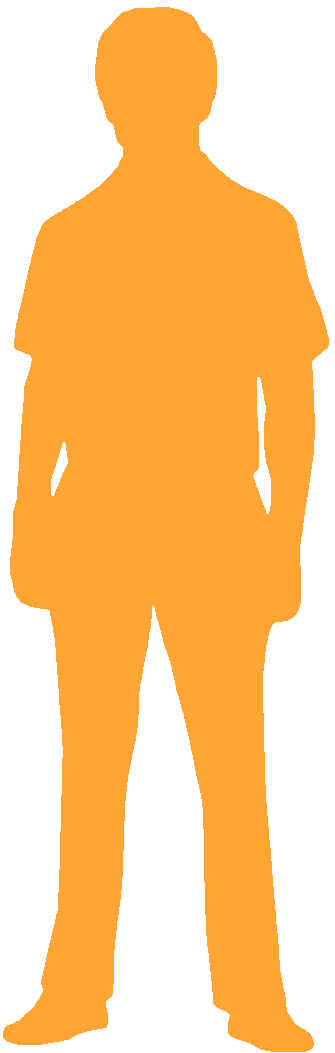 1000 feet underground
18
The Divine Principle
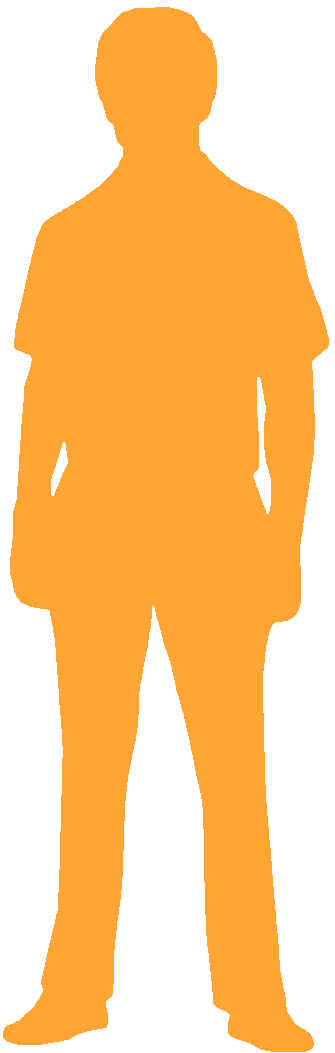 The Ideal of    
     Creation
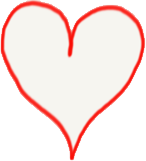 19
God
20
God
Hypothesis:               exists
Answers to Life’s Questions
Results in a better life and world
21
INVISIBLE ORIGIN
God
God
Time/SpaceAll Things
22
“Since the creation of the world God’s invisible qualities – his eternal power and divine nature – have been clearly seen…from what has been made.”
Romans 1:20
23
ORIGIN
All Things
God
Artist
Work of Art
24
Dual Characteristics
God
Int
Ext
Mind
Body
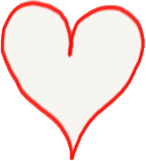 Int Nature
Ext Form
25
Energy & Natural Law
Intellect, Emotion, Will
God
Int
Ext
Mind
Body
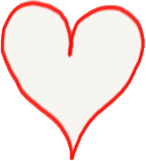 Int Nature
Ext Form
26
Dual Characteristics
God
+
-
Man
Woman
-Fem.
+
Masc.
27
Femininity
Masculinity
God
+
-
Man
Woman
-Fem.
+
Masc.
28
“God created man in his own image… male and female he created them.”
Genesis 1:27
29
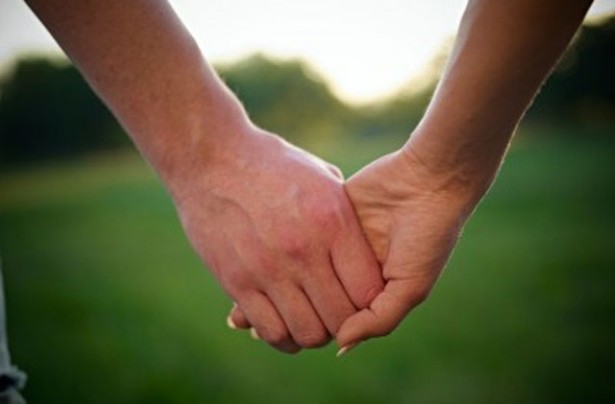 When we examine the universe we see that all things exist in pairs relating to one another as subject and object partners. In the mineral world, we observe the relationship between plus and minus particles. In the plant world, the animal world and the world of human beings, we see the relationship between masculine and feminine aspects. This is because God created the universe in order to fulfill the expression of love.  
(PHG pg. 1044)
30
Universal Prime Energy
ORIGIN



DIVISION
God
S
O
Subject
Object
31
Universal Prime Energy
ORIGIN



DIVISION
God
S
O
Subject
Object
32
Universal Prime Energy
ORIGIN



DIVISION



UNION
God
Union
S
O
Subject
Object
O
S
33
God
Atom
S
O
+
Proton
-Electron
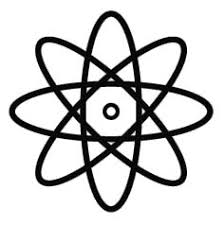 34
Four Position Foundation
God
Union
S
O
Subject
Object
O
S
35
The Family
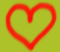 God
Children
Husband
Wife
36
Heavenly Parent
4 Position Foundation
4 Realms of  children’s  siblings’   husband/wife’s   parents’
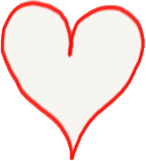 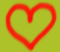 God
Children
Foundation of goodness
Husband
Wife
37
“I invite you to enter into a transcendent state and prayerfully ask God, “What is the center of the universe?” The answer you hear will undoubtedly be, “the parent-child relationship.” Nothing is more important than the relationship between parent and child. This is because it defines the fundamental relationship between the creator God and human beings. (Messages of Peace pg.13)
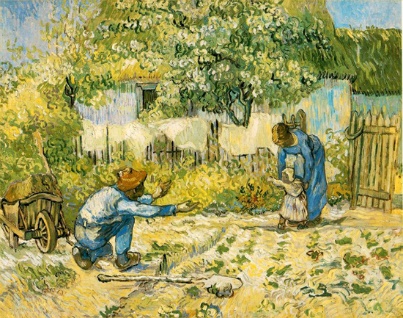 38
Invisible Origin
M/F
God
Int
Ext
Energy
39
Invisible Origin
Visible Expression
M/F
God
Int
Ext
Particles
Atoms
Plants
Animals
Energy
Mol.
M/W
40
Invisible Origin: Heavenly Parent
Visible ExpressionParental Heart
M/F
God
Int
Ext
Particles
Atoms
Plants
Animals
Energy
Mol.
M/W
41
Why Did God Create?
The purpose of our life
How we fulfill our purpose
What is our long term future (what lies beyond our physical life)
42
Why did God create man and woman?
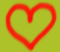 Joy
Man &Woman
God
100%
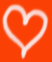 “You must be perfect as your Father in heaven is perfect.”
Matthew 5:48
43
3 Great Blessings
“Be fruitful and multiply, and… have dominion …”
Genesis 1:28
44
First Blessing
Fruitful = Become a mature individual
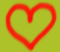 God
True
Person
Mind
Body
45
First Blessing
Fruitful = Become a mature individual
Temple of God’s heart
One with God’s heart
Feel God’s Heart as one’s own
Joy
True
Person
God
Mind
Body
Joy
46
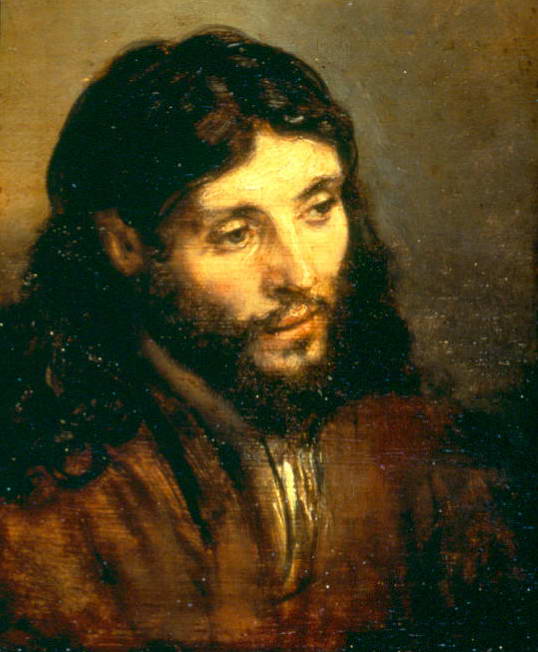 Jesus
47
Second Blessing
Multiply = Family of True Love
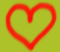 God
Child
Husband
Wife
48
Second Blessing
Multiply = Family of True Love
Parents’ Love
Spouses’ Love
Siblings’ Love
Children’s Love
Joy
God
Child
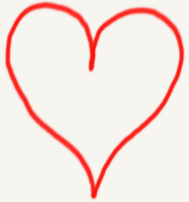 Joy
Joy
Husband
Wife
Joy
49
God
Child
Family
Society
Nation
One WorldFamily
True Love
Husband
Wife
50
Third Blessing
True Dominion
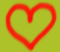 God
Dominion of Love
Human
Beings
Natural
World
51
Purpose of Creation: JOY
True
Person
God
God
God
Dominion of Love
Child
Family
Society
Nation
One WorldFamily
True Love
True Love
Human
Beings
Natural
World
Mind
Body
Husband
Wife
52
True Value: Comes from God’s Love
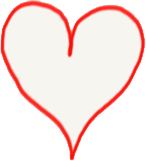 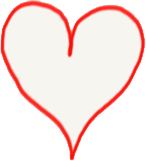 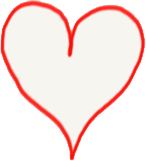 True
Person
God
God
God
Dominion of Love
Child
Family
Society
Nation
One WorldFamily
Human
Beings
Natural
World
Mind
Body
Husband
Wife
53
The Growing Period 
Our Portion of Responsibility
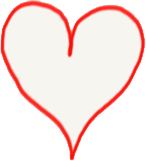 Completion
Growth
Formation
54
The Growing Period 
Our Portion of Responsibility
All Things
By God’s Principle(Natural Laws)
55
The Growing Period 
Our Portion of Responsibility
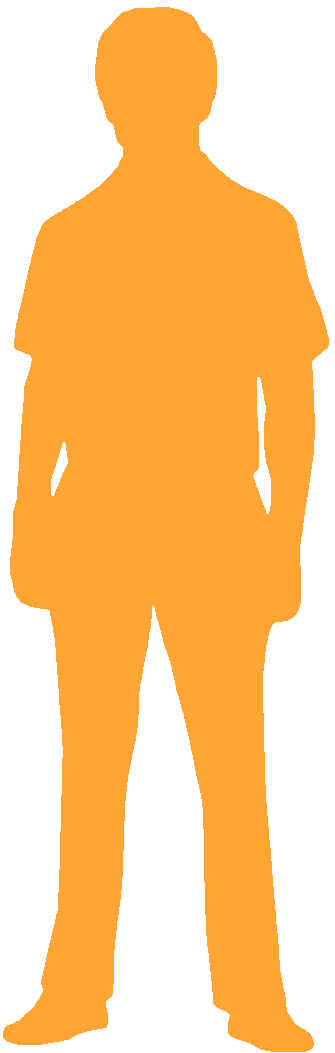 All Things
Human Responsibility
By God’s PrincipleNatural Law
56
The Growing Period 
Our Portion of Responsibility
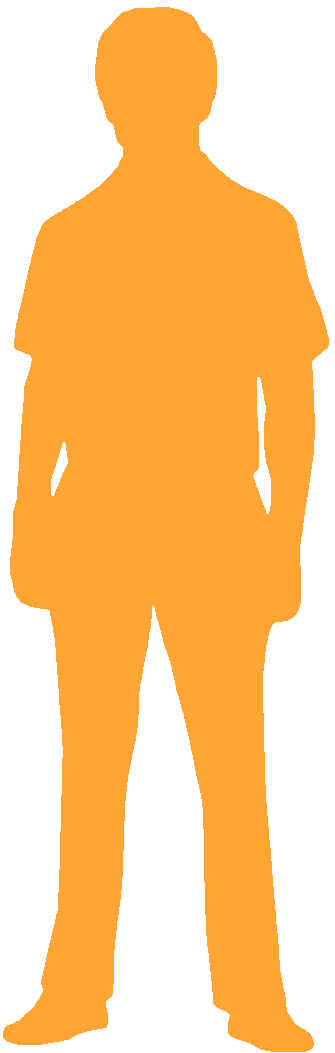 All Things
Good
Human Responsibility
By God’s PrincipleNatural Law
Evil
57
God’s Guidance:
The 3 Blessings +
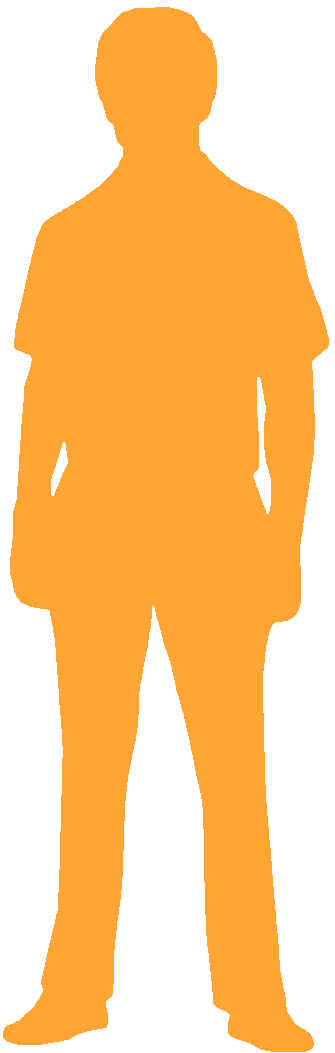 All Things
Good
Human Responsibility
By God’s PrincipleNatural Law
Evil
58
God’s Guidance:
The Commandment“Do Not Eat the Fruit of Good and evil” =Maintain Purity
The 3 Blessings +
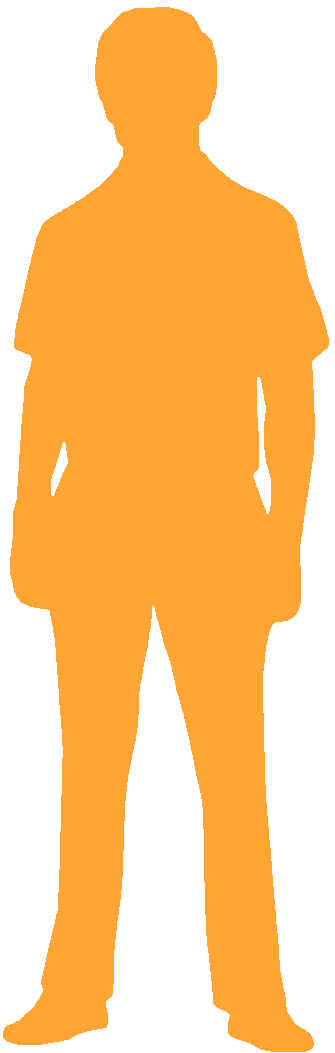 All Things
Good
Human Responsibility
By God’s PrincipleNatural Law
Evil
59
God’s Guidance:
The Commandment“Do Not Eat the Fruit of Good and evil” =Maintain Purity
The 3 Blessings +
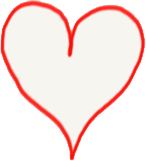 Good
Child
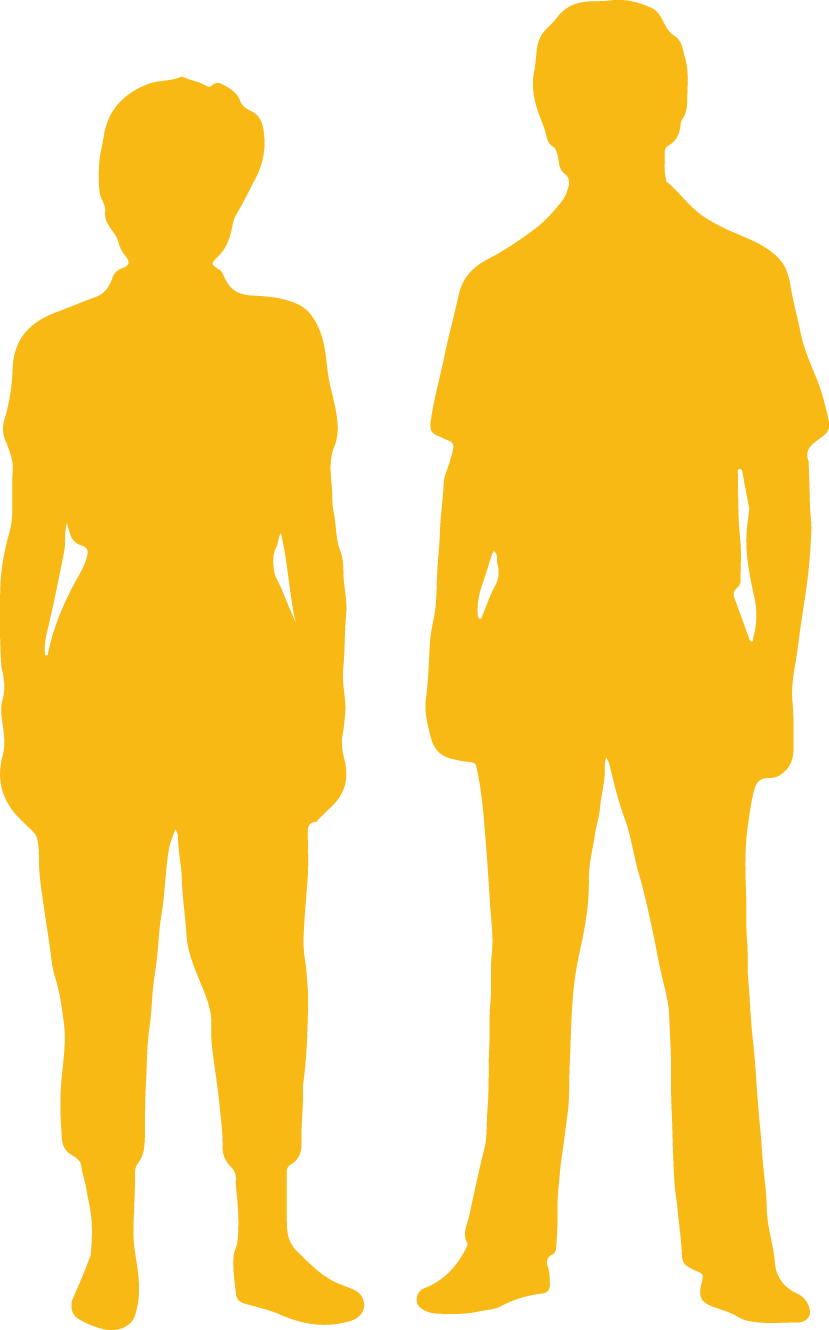 Human Responsibility
God
Husband
Wife
Evil
60
The Physical and Spiritual Worlds
Spirit World
Physical World
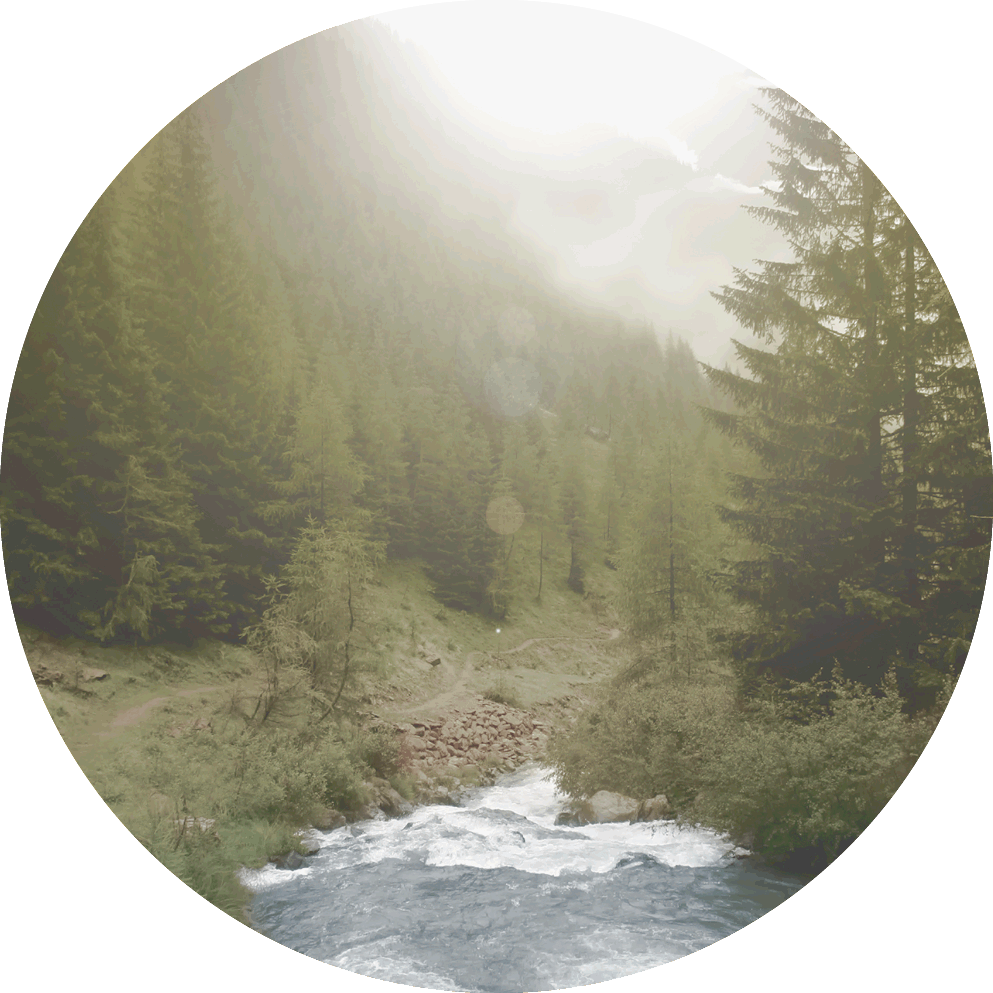 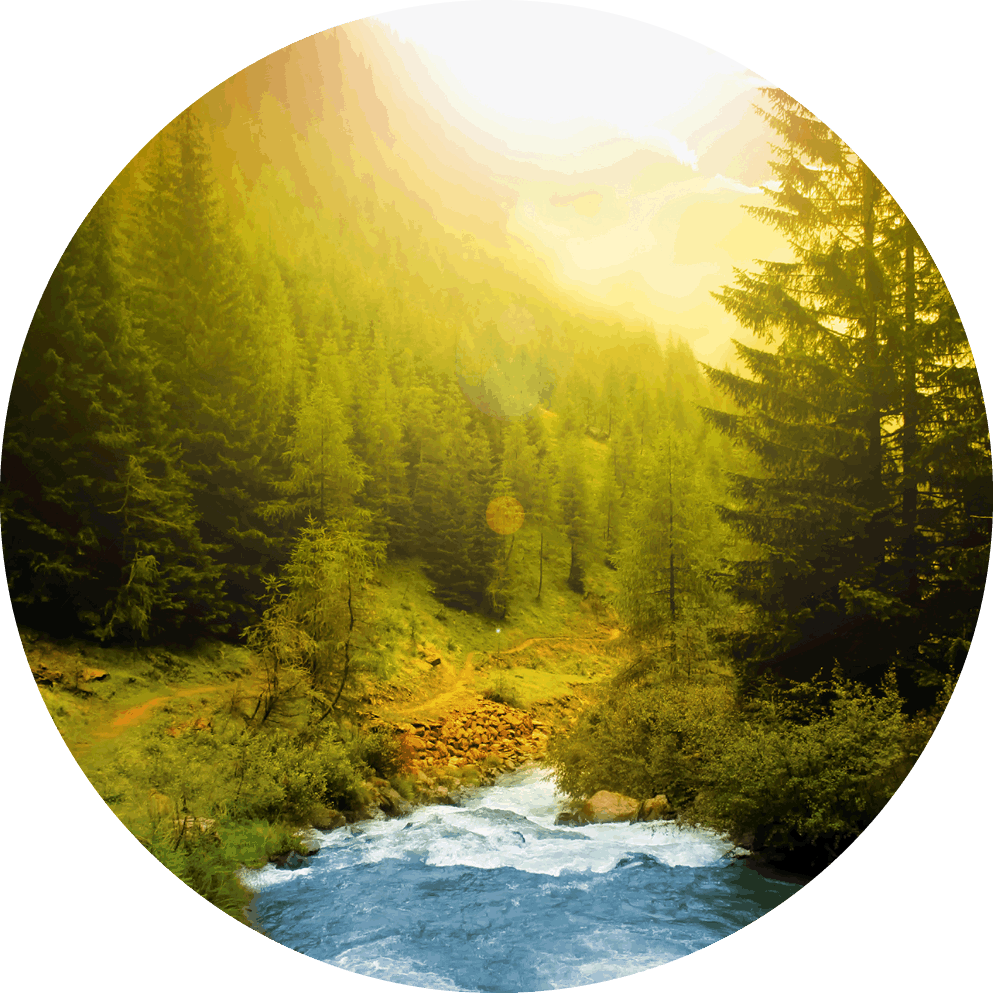 “The universe was created after the pattern of a human being, who is in the image of God’s dual characteristics.” DP, p. 45
61
[Speaker Notes: …the corporeal world cannot manifest its true value apart from a relationship with the incorporeal world. Furthermore, just as we cannot discern a person’s character without fathoming his mind, and we cannot understand the fundamental meaning of human life without understanding God, so we cannot completely understand the nature and structure of the corporeal world without understanding the nature and structure of the incorporeal world. The incorporeal world, or spirit world, is in the position of subject partner, and the corporeal world, or physical world, is in the position of object partner. The latter is like a shadow of the former.]
Spirit World
Physical World
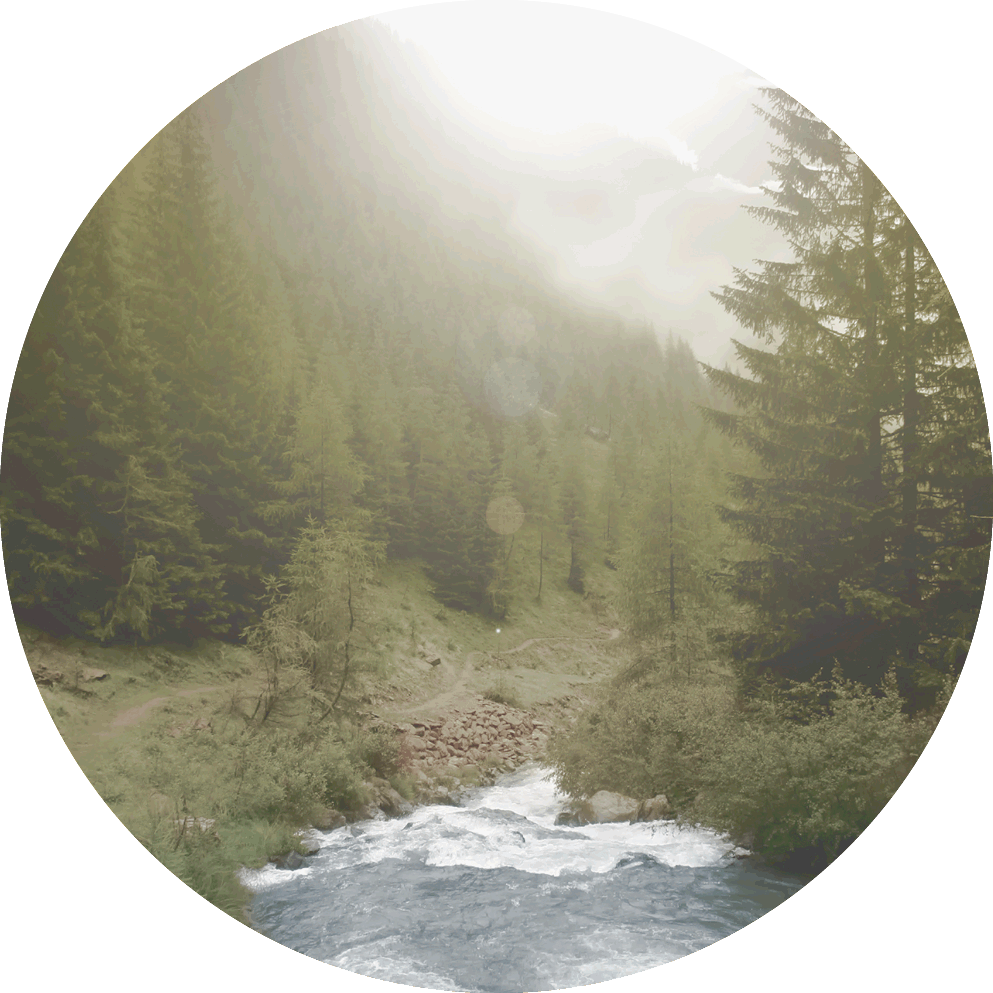 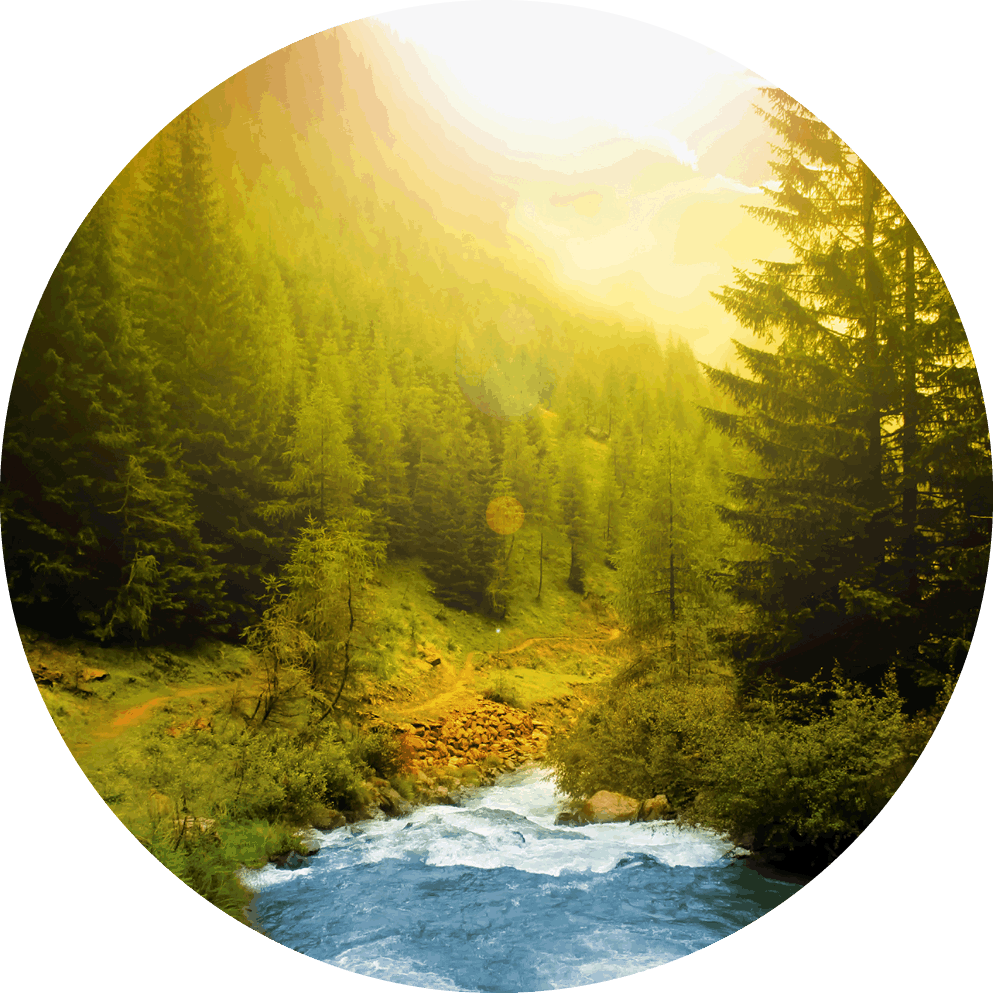 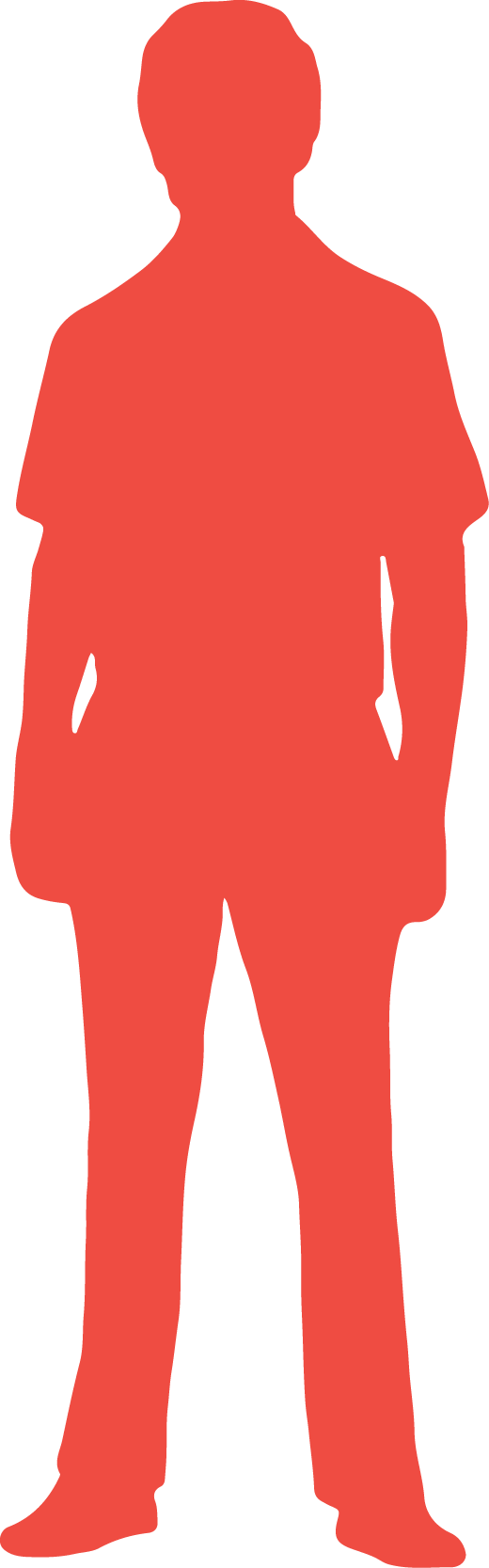 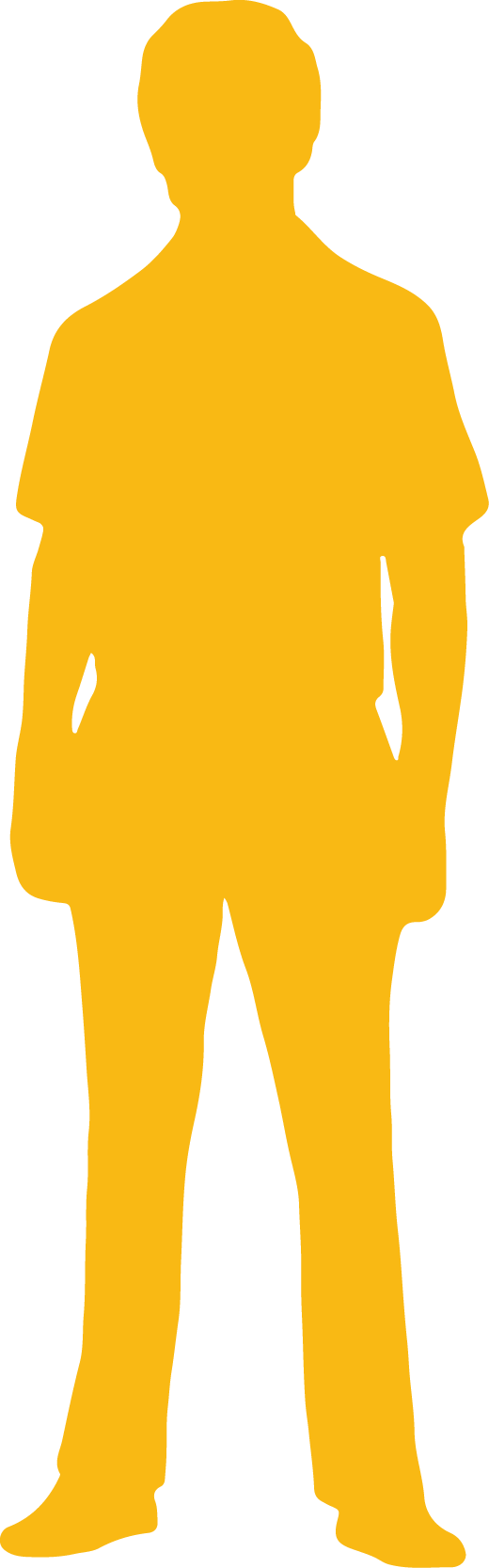 Spiritual Self
Physical Self
62
[Speaker Notes: …the corporeal world cannot manifest its true value apart from a relationship with the incorporeal world. Furthermore, just as we cannot discern a person’s character without fathoming his mind, and we cannot understand the fundamental meaning of human life without understanding God, so we cannot completely understand the nature and structure of the corporeal world without understanding the nature and structure of the incorporeal world. The incorporeal world, or spirit world, is in the position of subject partner, and the corporeal world, or physical world, is in the position of object partner. The latter is like a shadow of the former.]
Spirit World
Physical World
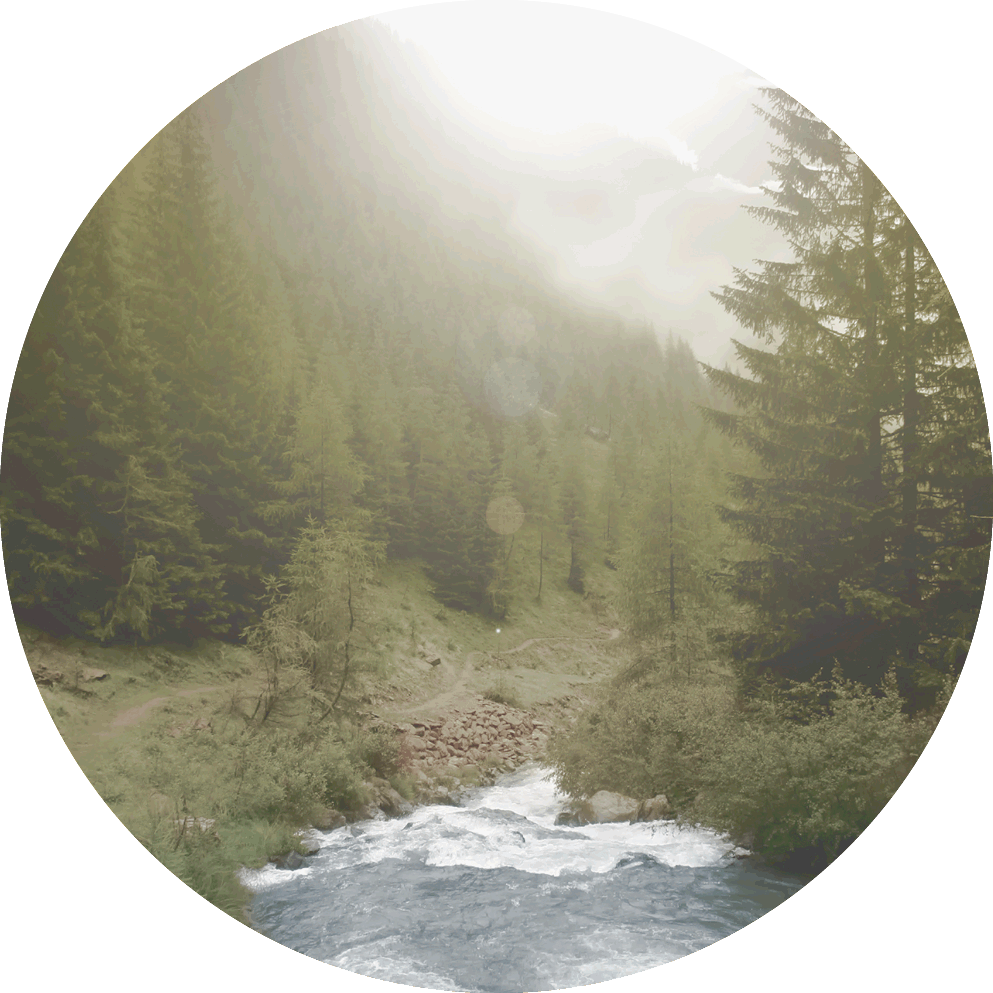 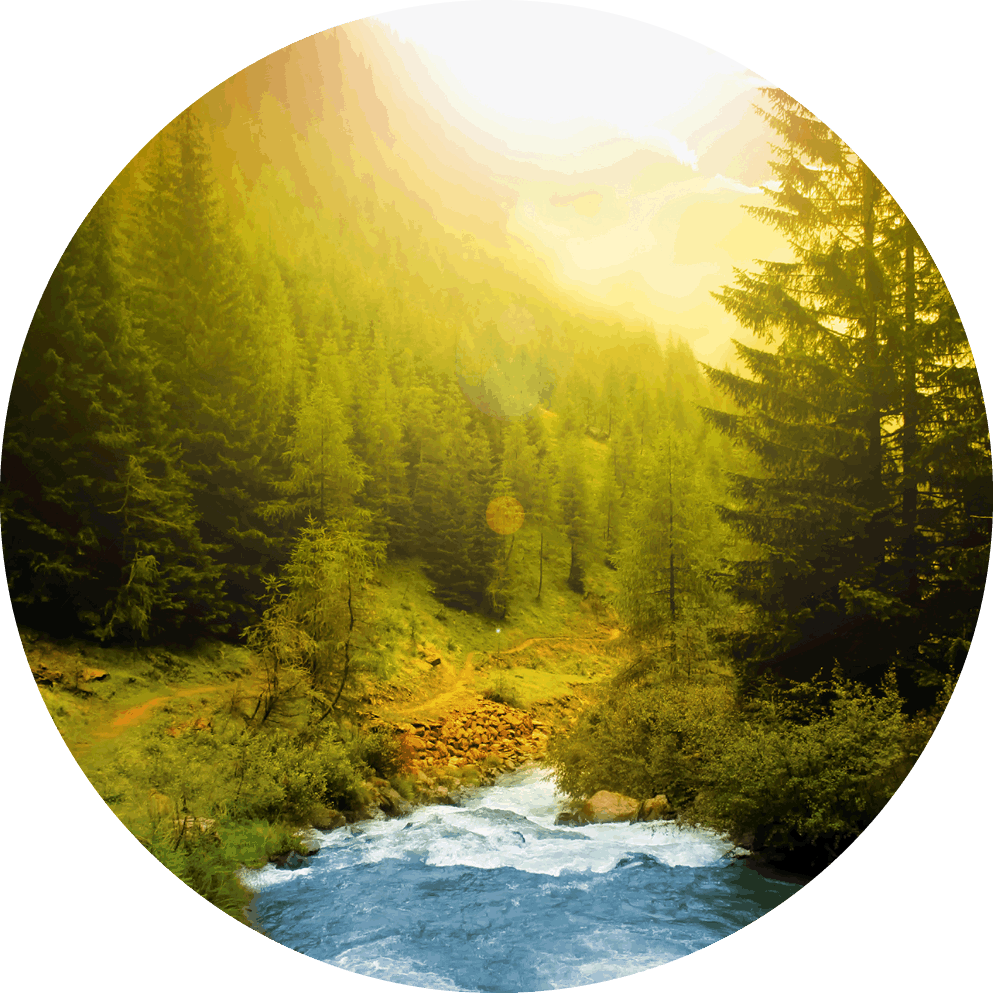 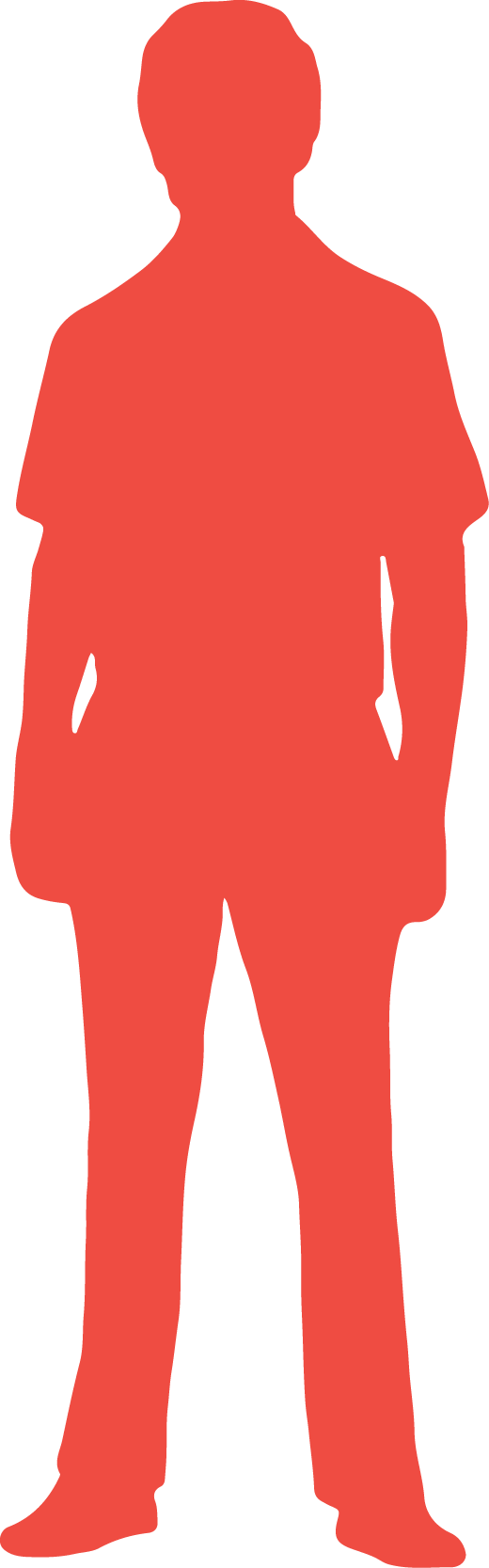 Eternal
Temporary
Spiritual Self
Physical Self
63
[Speaker Notes: …the corporeal world cannot manifest its true value apart from a relationship with the incorporeal world. Furthermore, just as we cannot discern a person’s character without fathoming his mind, and we cannot understand the fundamental meaning of human life without understanding God, so we cannot completely understand the nature and structure of the corporeal world without understanding the nature and structure of the incorporeal world. The incorporeal world, or spirit world, is in the position of subject partner, and the corporeal world, or physical world, is in the position of object partner. The latter is like a shadow of the former.]
Relationship between the spiritual self and the physical self
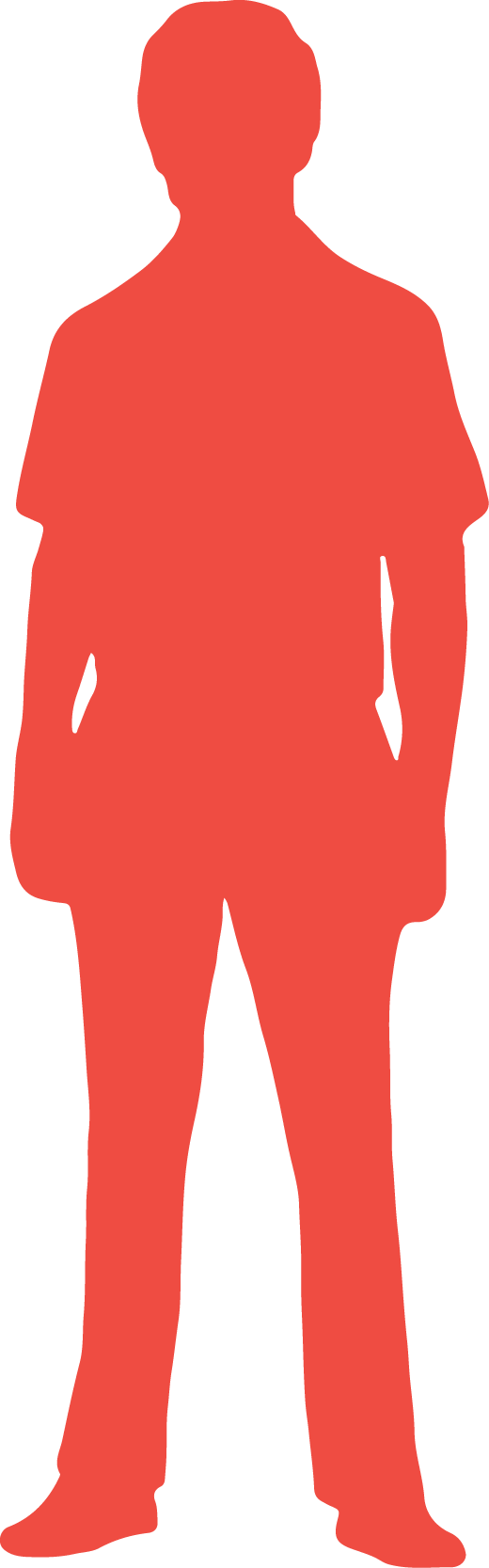 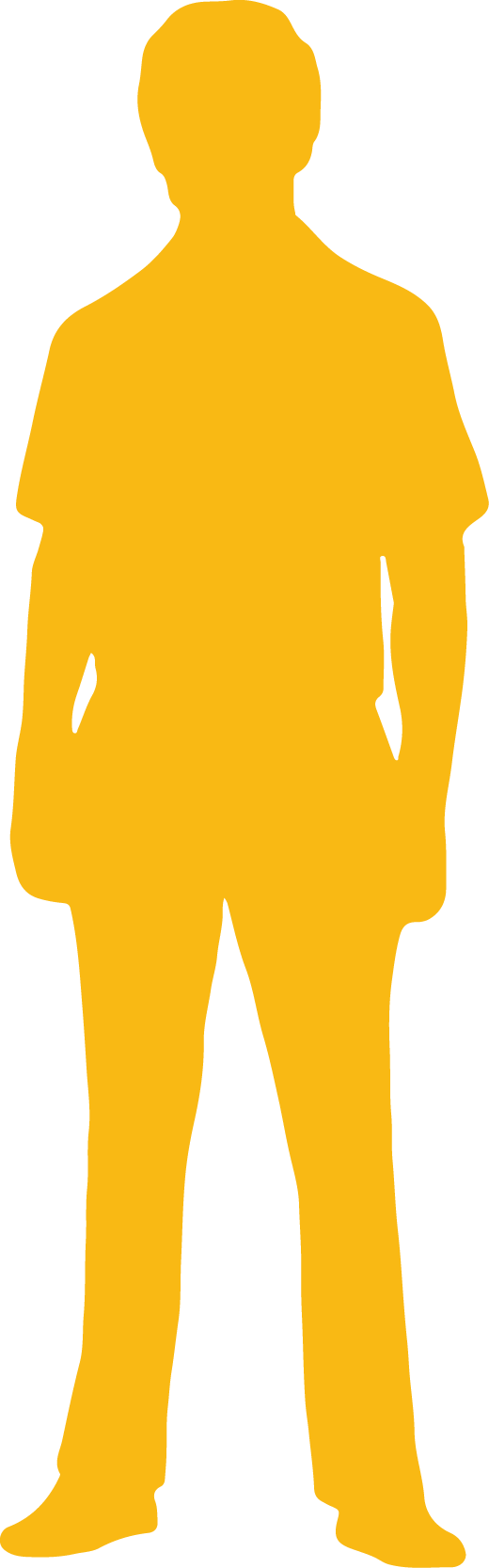 Spiritual Self
Physical Self
64
Relationship between the spiritual self and the physical self
Air Sunlight
Life Elements
God’s Love and Truth
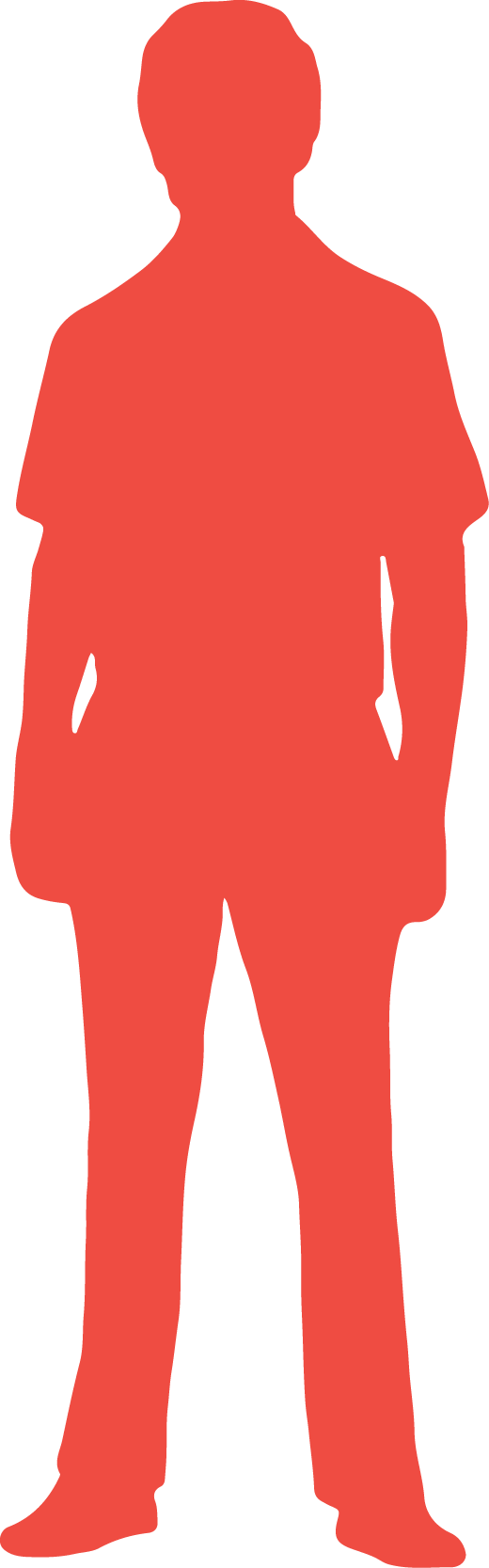 Living Spirit
Elements
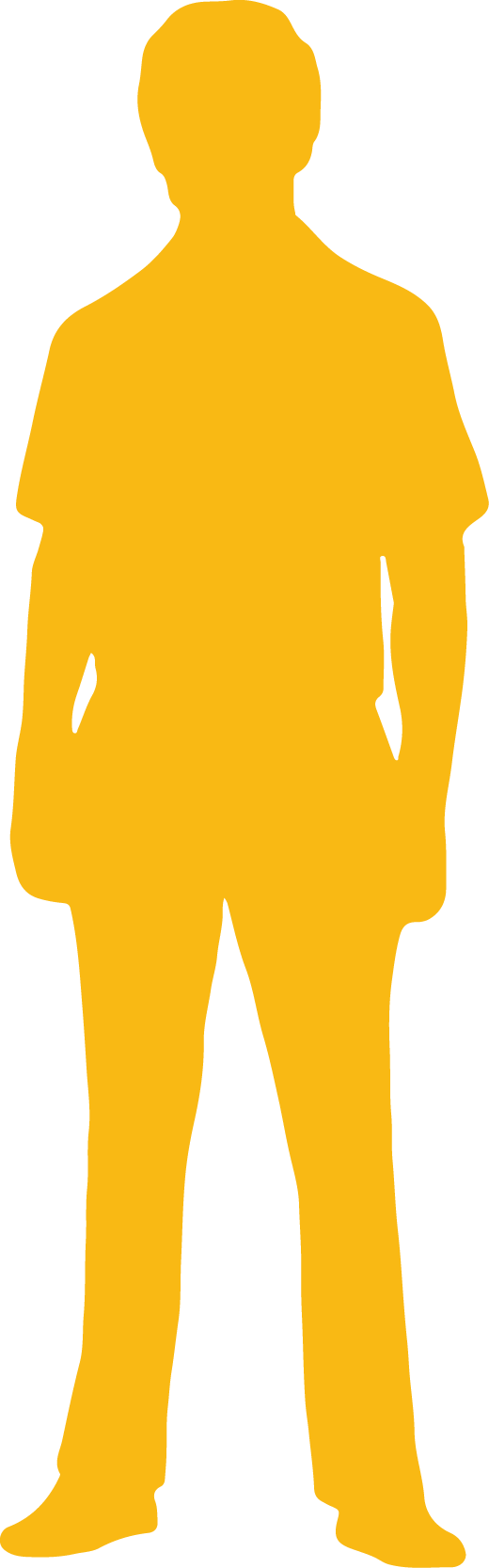 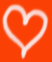 Vitality
Elements
Food Water
Spiritual Self
Physical Self
65
THREE PHASES OF HUMAN LIFE
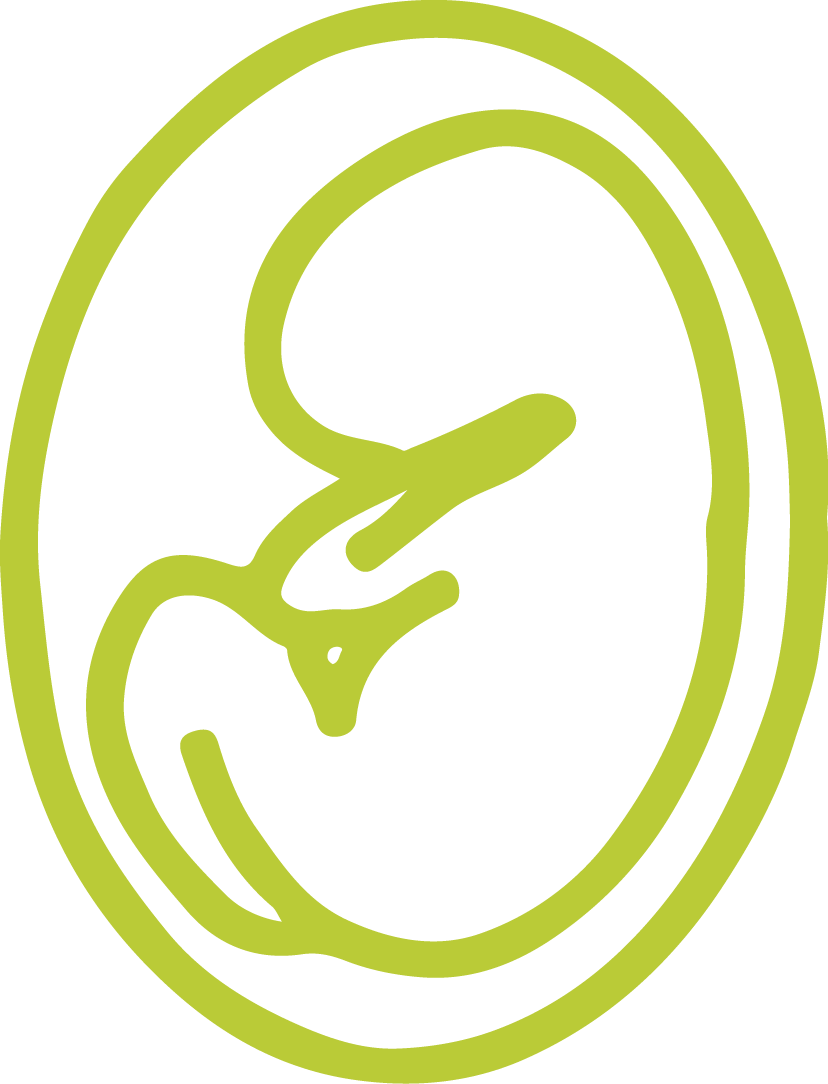 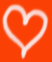 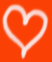 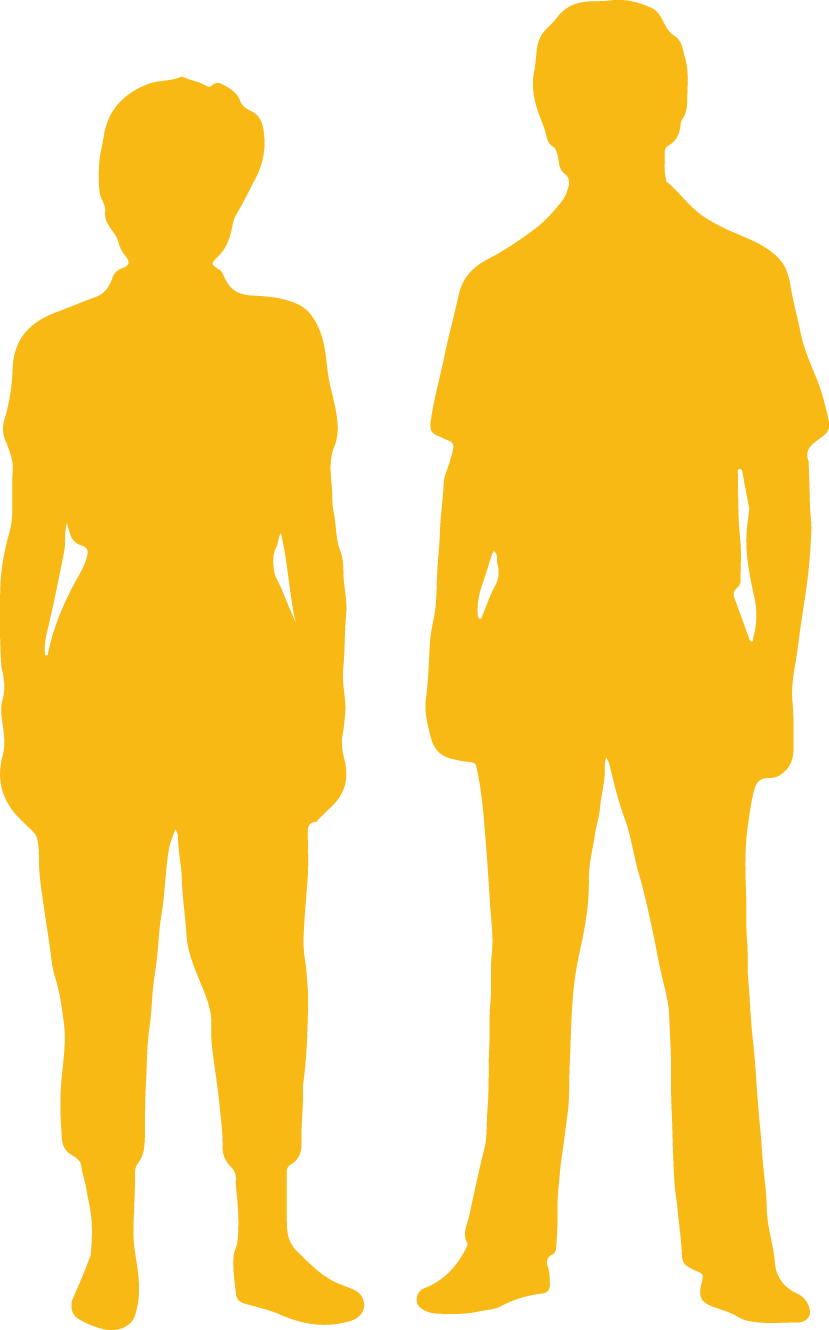 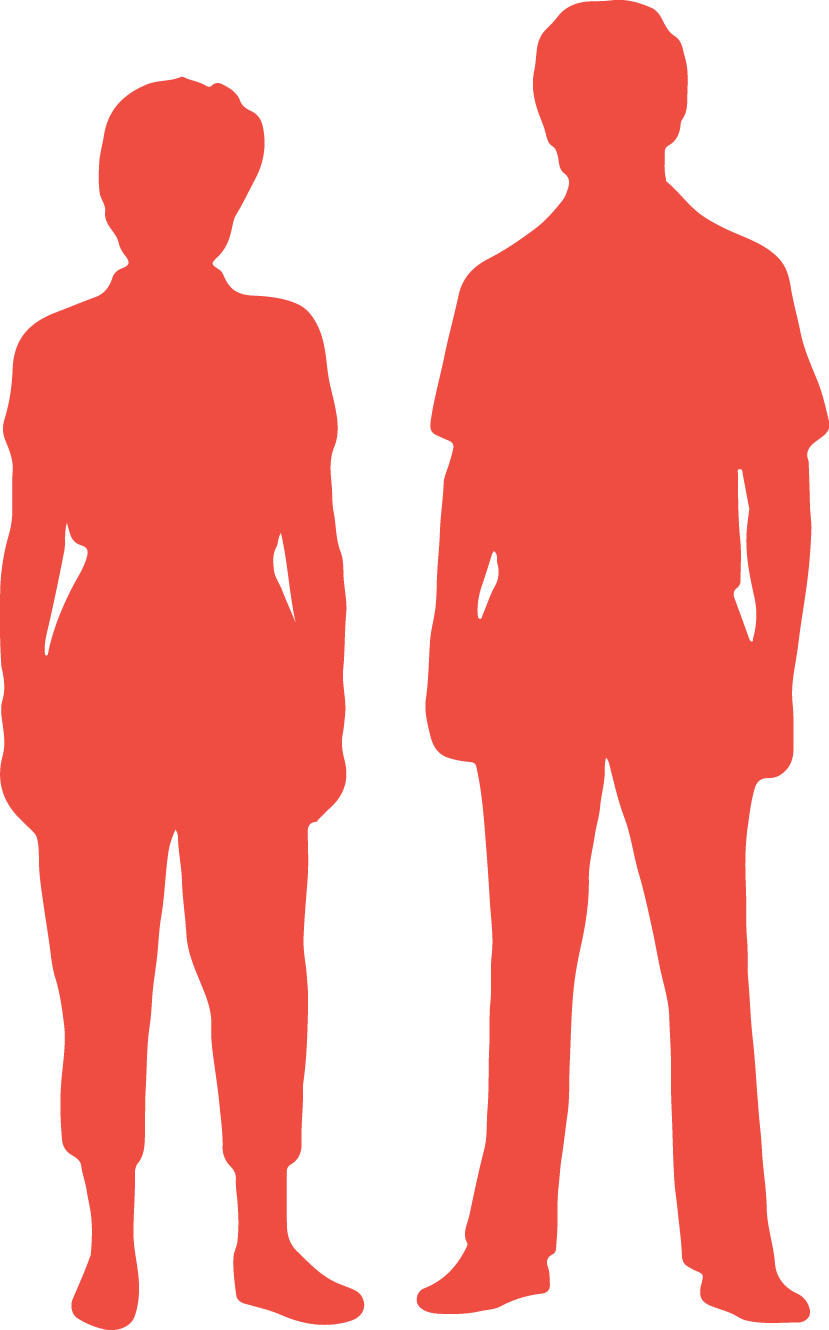 WombLiquid
9 Months
EarthAir
70-90 Years
66
SpiritualLove
∞
Our Physical Life
Unique opportunity for growing ourheart
Physical World
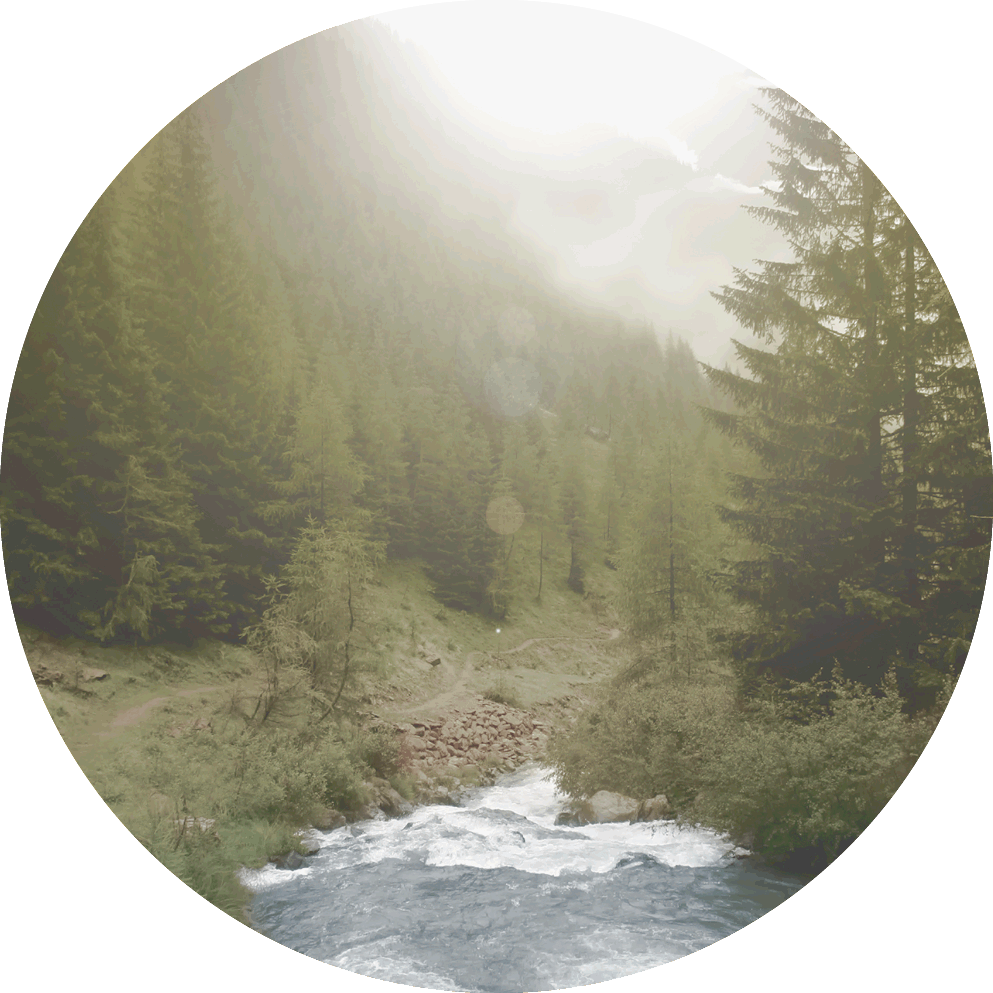 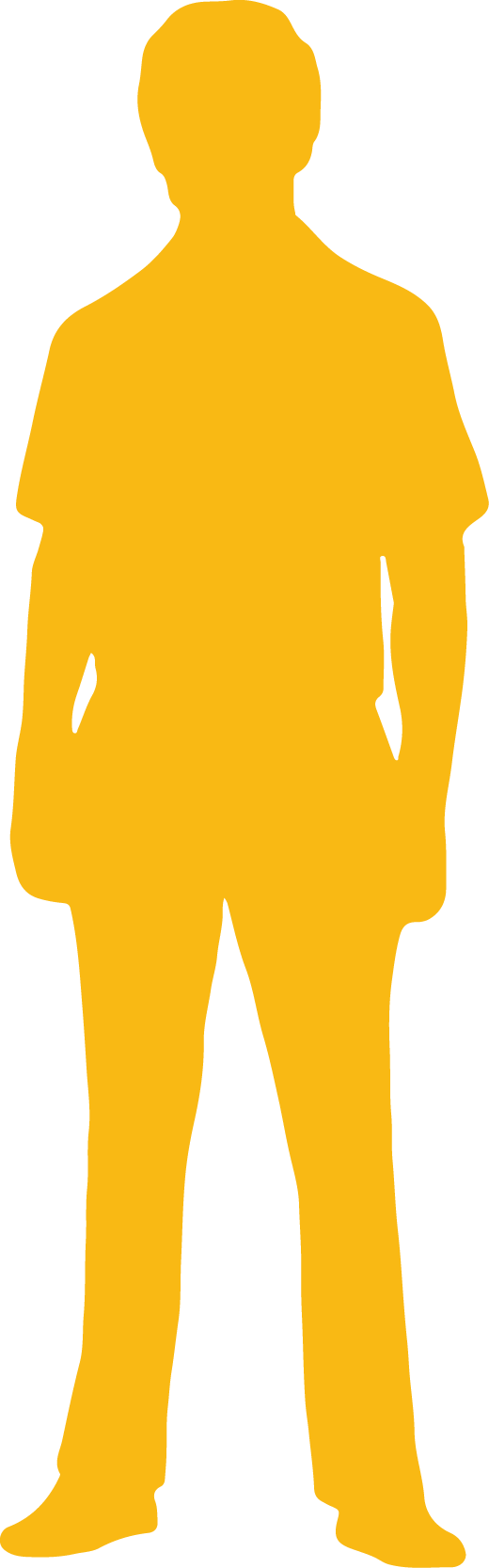 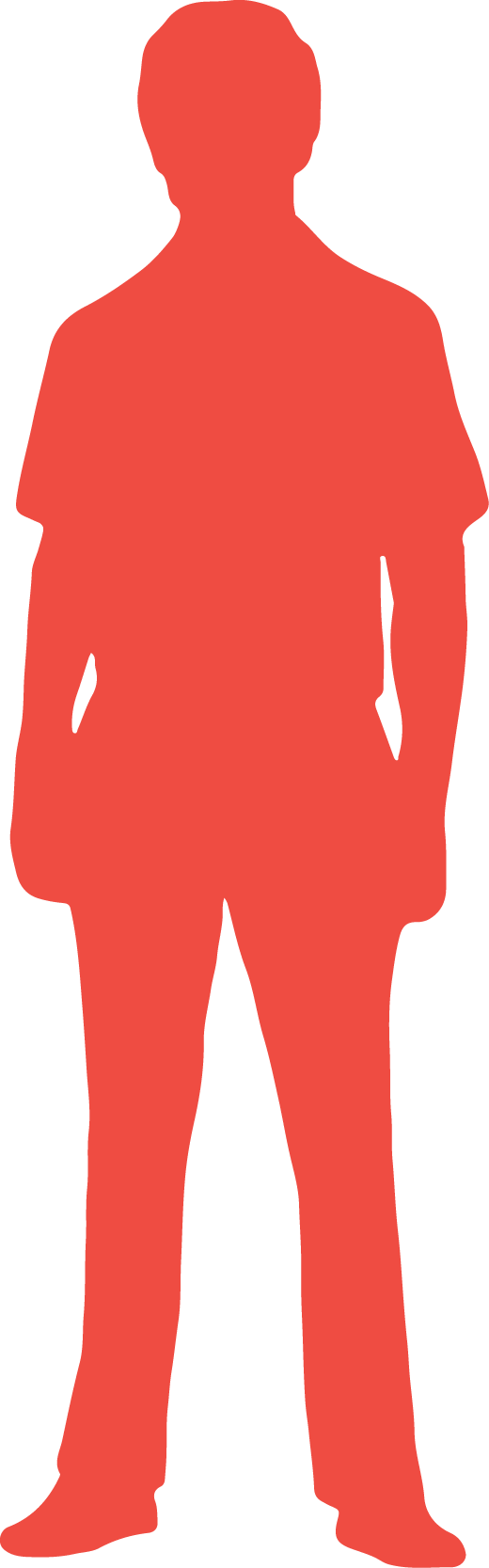 Matthew 16:19
Whatever you bind on earth will be bound in heaven and whatever you loose on earth will be loosed in heaven
67
68